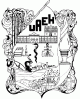 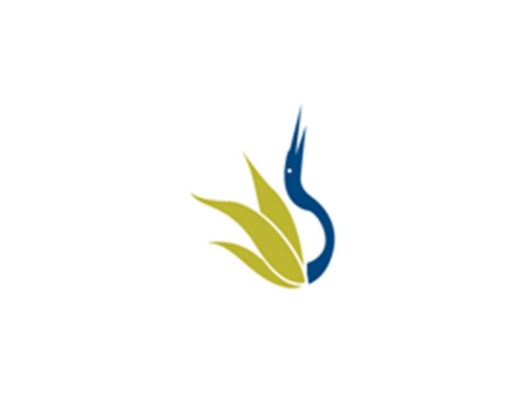 UNIVERSIDAD AUTÓNOMA DEL ESTADO DE HIDALGO
ESCUELA SUPERIOR DE ZIMAPÁN
Licenciatura en Contaduría

Asignatura:  Normas Aplicables al Proceso Contable y Estados Financieros

Tema: Formulas de asignación del costo
(NIF C-4)
C.P. Alfredo Trejo Espino
Enero – Junio  2016
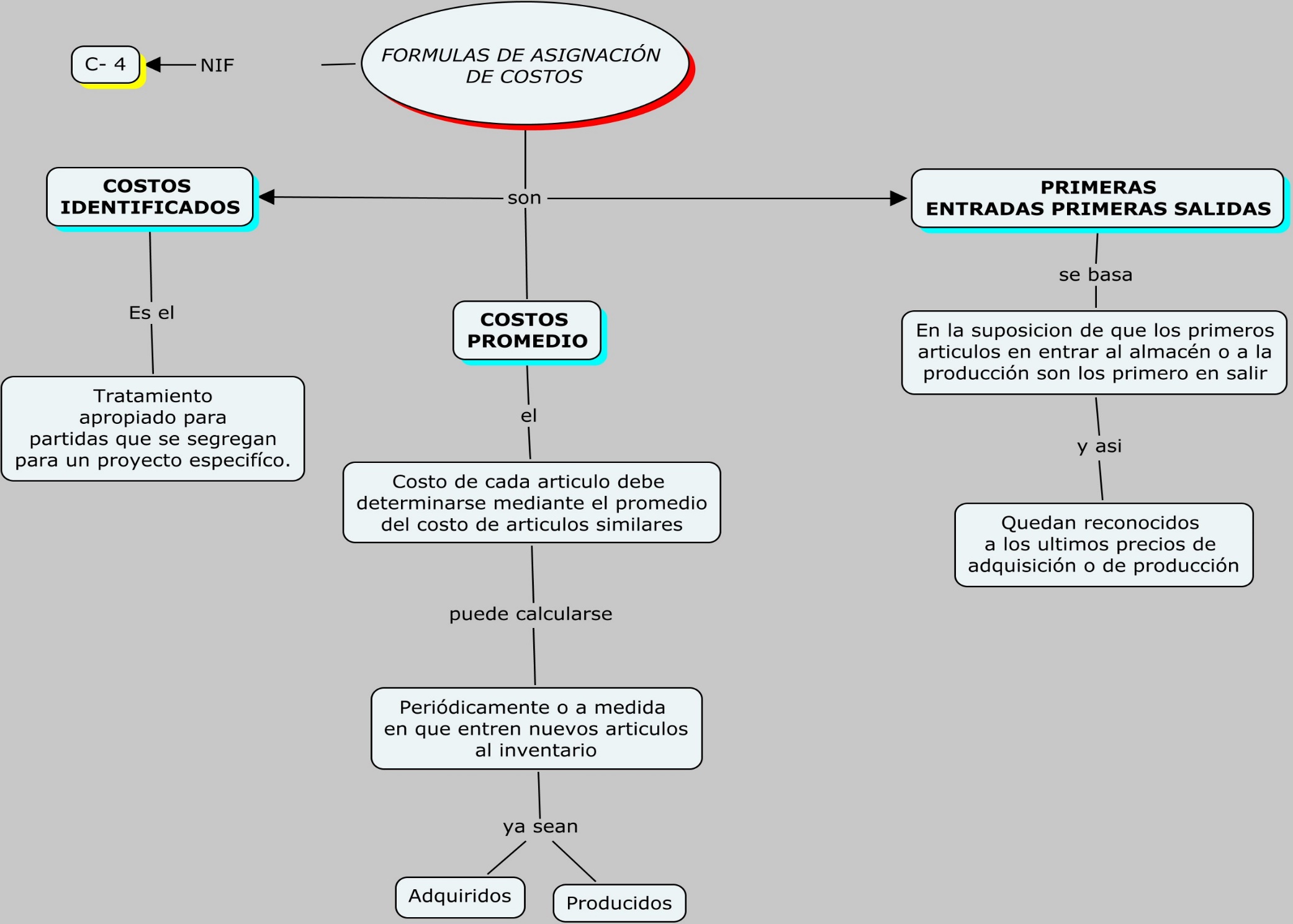 .
Bibliografía:
Romero, L. A. (2010). Principios de Contabilidad. México: Mc Graw Hill.

Lara, & Flores Elías, L. R. (2012). Primer Curso de Contabilidad. México: Trillas.
Públicos, I. M. (2016). Normas de Información Financiera 2016. México: IMCP